Wisconsin Workforce Outlook
Creative Hiring Strategies
 in 
Manufacturing
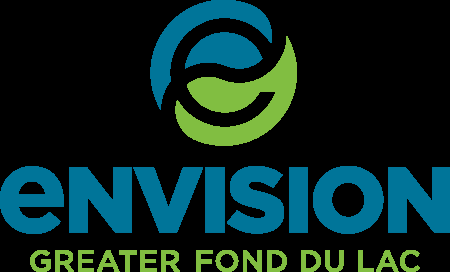 May 7, 2019
Fond du Lac, WI
Dennis K. Winters
Chief Economist
Wisconsin Department of Workforce Development
Current expansion; July 2009 - ? 119 months (May)
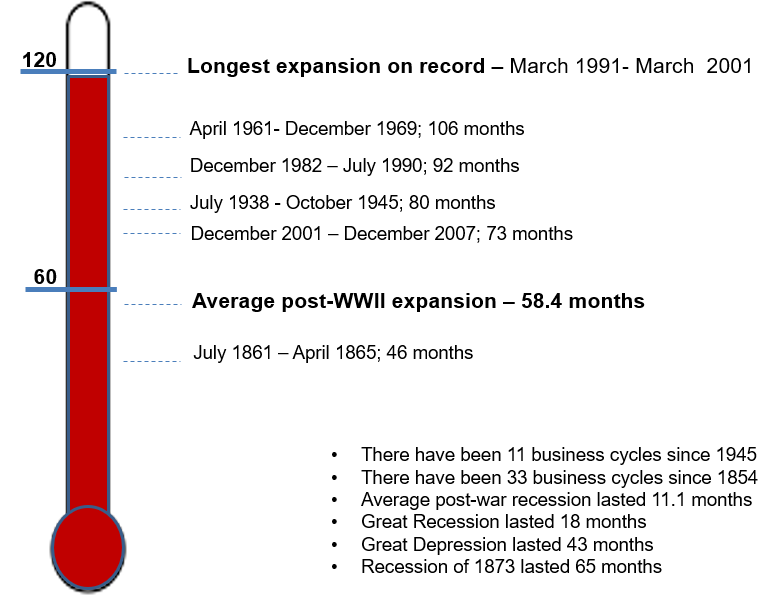 Months
Economic Outlook
Employment
Source: Bureau of Labor Statistics, LMI, OEA
Economic Outlook
Unemployment Rate
Source: Bureau of Labor Statistics, LMI, OEA
Unemployment Rate
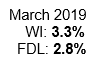 Source: Local Area Unemployment Statistics (LAUS), Bureau of Labor Statistics (BLS)
How Employment is Tracking
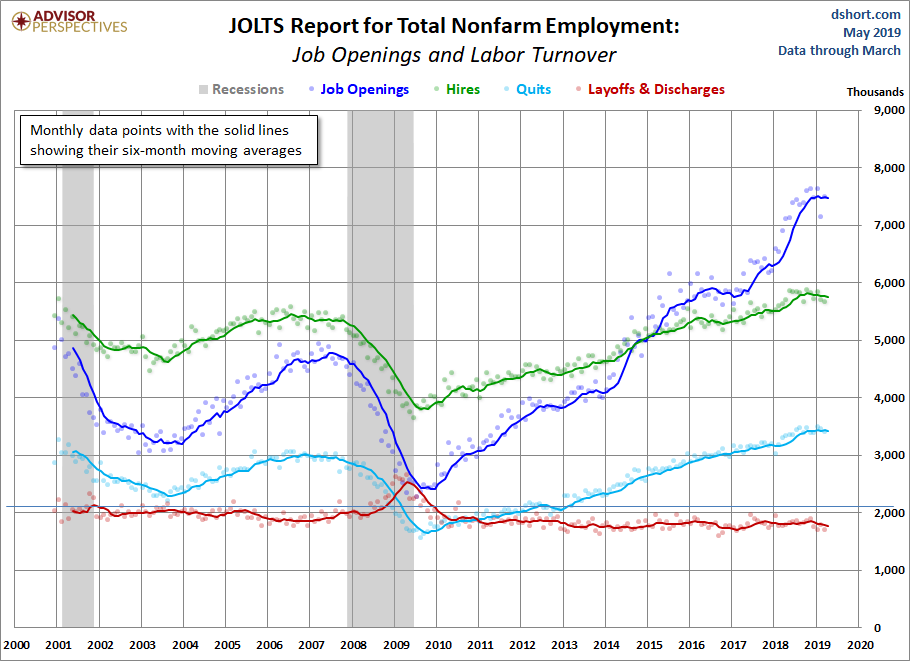 Projected Population Change
2015 - 2035
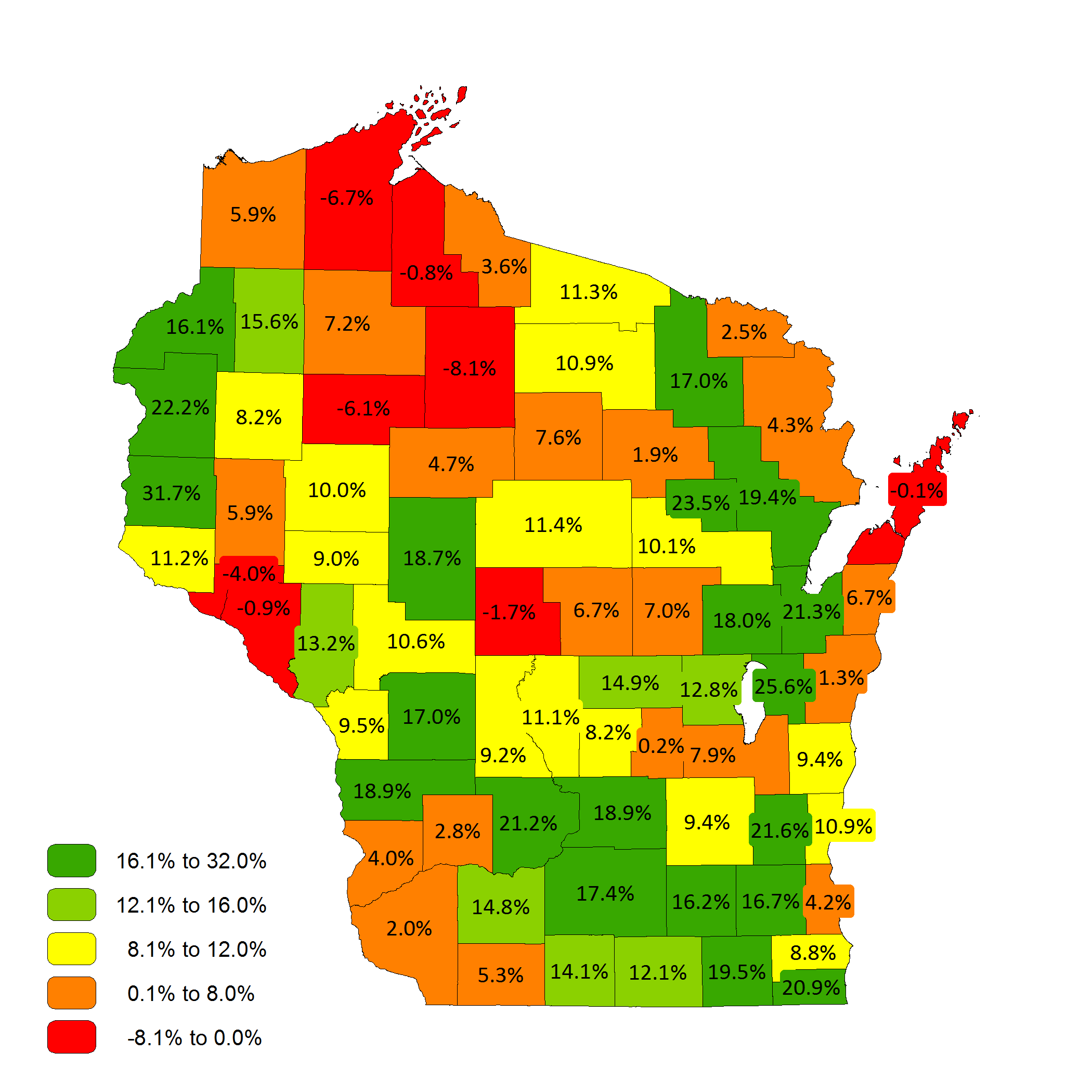 Source:  WI Dept. of Administration Demographic Services Center and U.W.-Madison Applied Population Lab
Projected Population Change2015 – 2025
People Aged 65 & Older
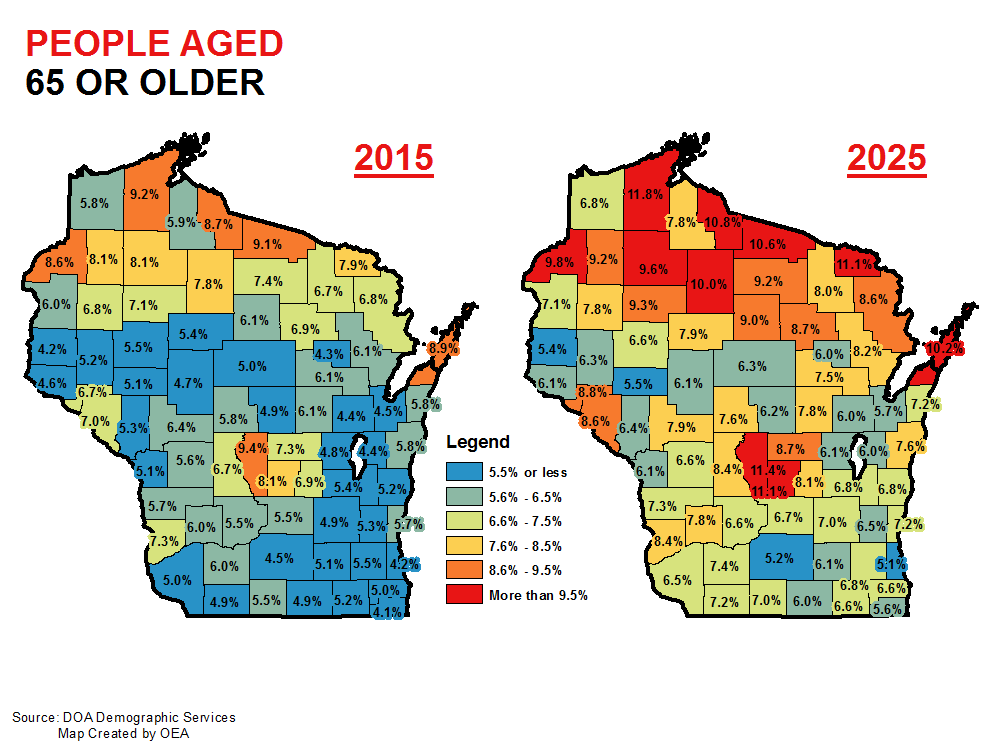 Wisconsin’s Workforce Growth
The New Economy
Source: Bureau of Labor Statistics, OEA
9
[Speaker Notes: WISCONSIN’S WORKFORCE GROWTHBECOMES FLAT]
Labor Market Participation
Source: Bureau of Labor Statistics, OEA
Labor Force Participation Rate (LFPR)
Wisconsin LFPR by Age Cohort
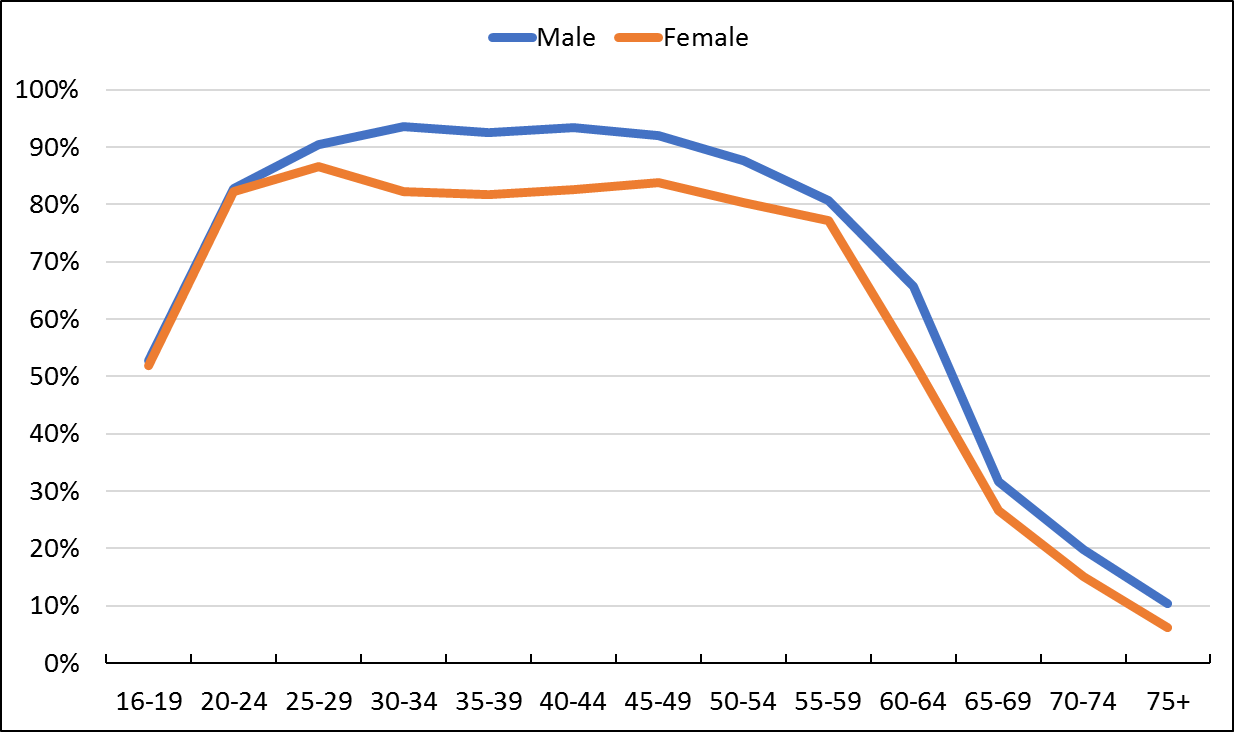 Source: 2016 American Community Survey (ACS), US Census; sourced from IPUMS.org
Wisconsin Labor Force
Percent of Wisconsin Labor Force by Age Group
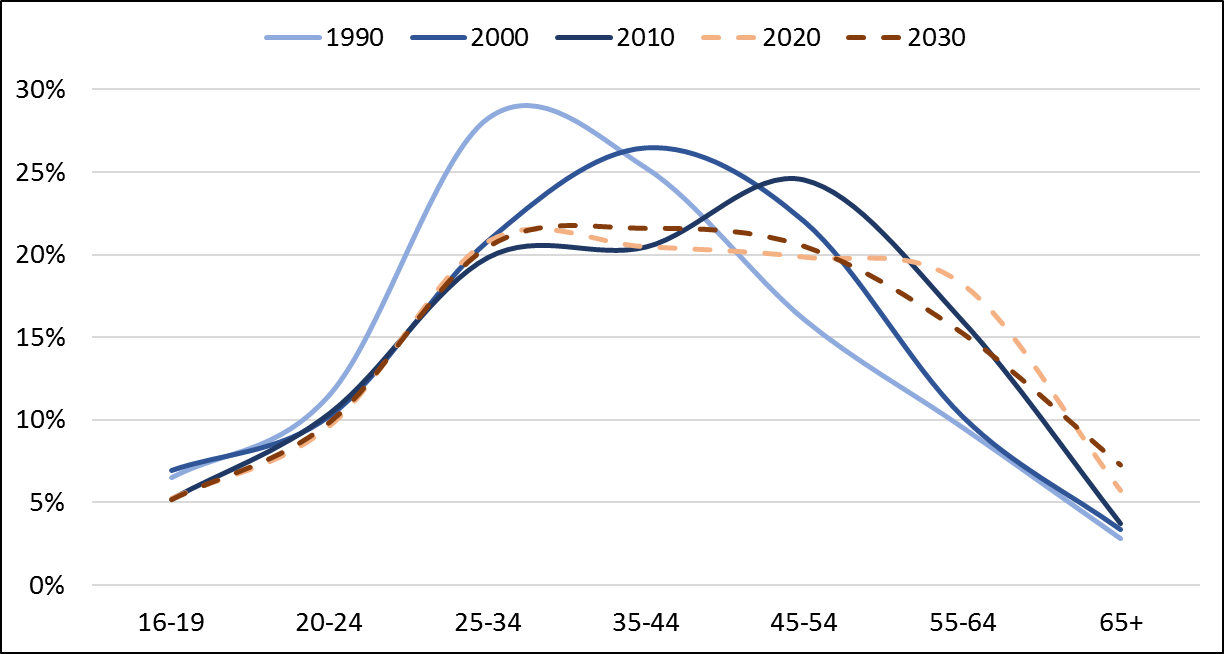 Source: US Census Bureau, sourced from IPUMS.org;
               WI DOA Population Projections with OEA Calculations
Local Demographics - Age
Source: Quarterly Workforce Indicators (QWI), US Census Bureau LEHD
Local Manufacturing Employment
Source: Quarterly Census of Employment and Wages (QCEW), Bureau of Labor Statistics (BLS)
Wisconsin Labor Market
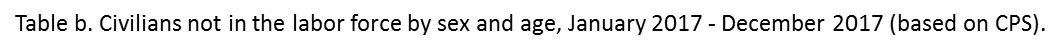 Wisconsin Labor Market
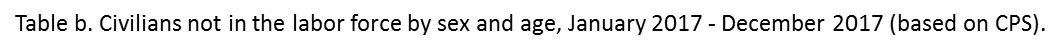 Wisconsin Labor Market
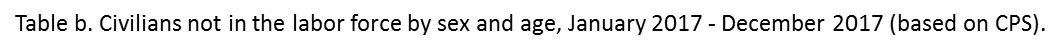 Local Demographics - Gender and Race/Ethnicity
“Labor Force” includes employed and unemployed. “Manufacturing Industry” includes employed. “White” refers to White Non-Hispanic.
Includes Winnebago, Fond du Lac, and Calumet Counties
Source: IPUMS Online Data Analysis System (2017 1-YR American Community Survey); IPUMS-USA, University of Minnesota, www.ipums.org
Fox Valley Production – Projected Openings
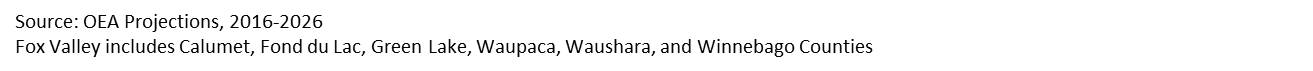 Propensity for Automation by Occupational Group
Source: The Future of Employment: How Susceptible are Jobs to Computerisation, C.B. Frey and M.A. Osborne, September 17, 2013, 
Oxford Martin School, University of Oxford;  OES.
Propensity for Automation by Region
Source: The Future of Employment: How Susceptible are Jobs to Computerisation, C.B. Frey and M.A. Osborne, September 17, 2013, 
Oxford Martin School, University of Oxford;  OES.
Propensity for Automation by Median Hourly Wage
Source: The Future of Employment: How Susceptible are Jobs to Computerisation, C.B. Frey and M.A. Osborne, September 17, 2013, 
Oxford Martin School, University of Oxford;  OES.
Propensity for Automation by Typical Educational Requirements
Source: The Future of Employment: How Susceptible are Jobs to Computerisation, C.B. Frey and M.A. Osborne, September 17, 2013, 
Oxford Martin School, University of Oxford;  OES.
Questions?
Dennis.Winters@dwd.Wisconsin.gov
[Speaker Notes: - Questions?]